সবাইকে স্বাগতম
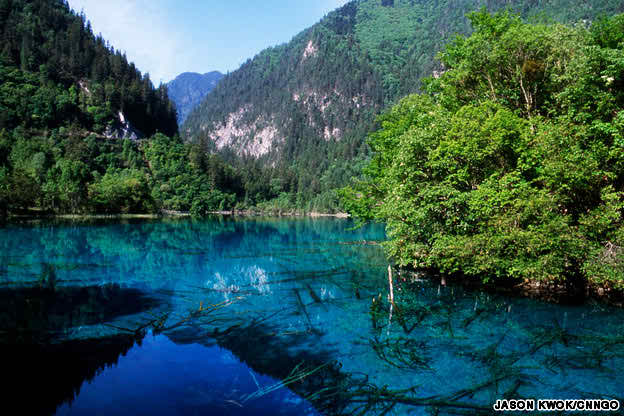 শিক্ষক পরিচিতি 

মোঃ শাহজাহান সাজু 
সহকারী শিক্ষক
ব্রিকফিল্ড সঃ প্রাঃ বিদ্যালয়
কাপ্তাই, রাঙ্গামাটি পাঃ জেলা।
পাঠ পরিচিতি 

শ্রেণিঃ ৫ম শ্রেণি   
বিষয়ঃ প্রাথমিক বিজ্ঞান  
পাঠঃমহাবিশ্ব
পাঠ্যাংশঃ পৃথিবীর গতি
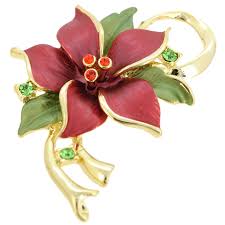 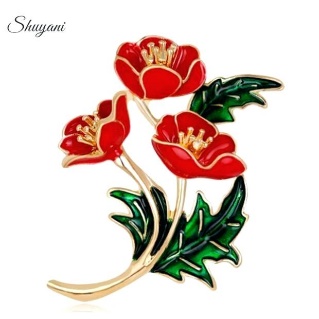 শিখনফল

১২.১.২  পৃথিবীর গতি কয় ধরণের তা বলতে  পারবে।
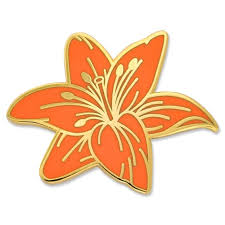 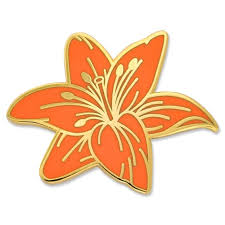 কীসের ছবি দেখতে পাচ্ছ?
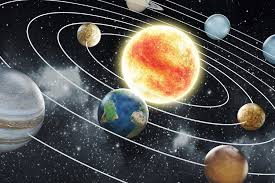 এটি সৌরজগতের ছবি
বর্তমানে সৌরজগতে গ্রহের সংখ্যা কয়টি এবং কী কী?
বর্তমানে সৌরজগতে গ্রহের সংখ্যা ৮টি।
(১)পৃথিবী
(৫)বৃহস্পতি
(২)বুধ
(৬)শনি
(৩)শুক্র
(৭)ইউরেনাস
(৪)মঙ্গল
(৮)নেপচুন।
আজকের পাঠঃ
পৃথিবীর গতি
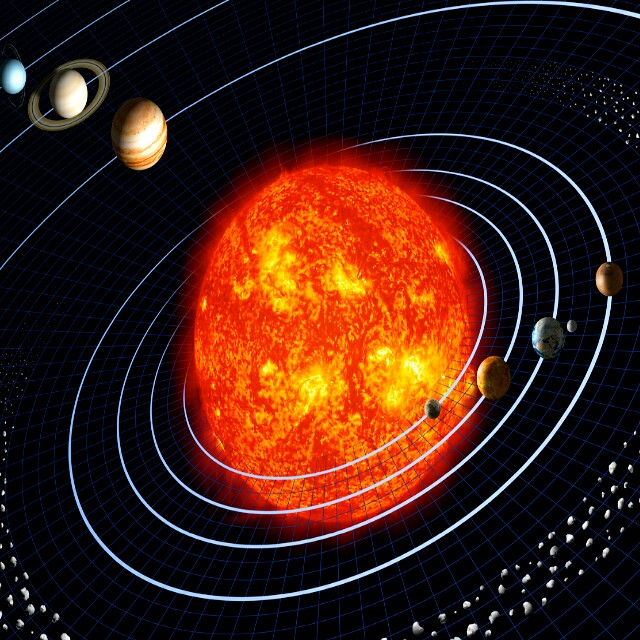 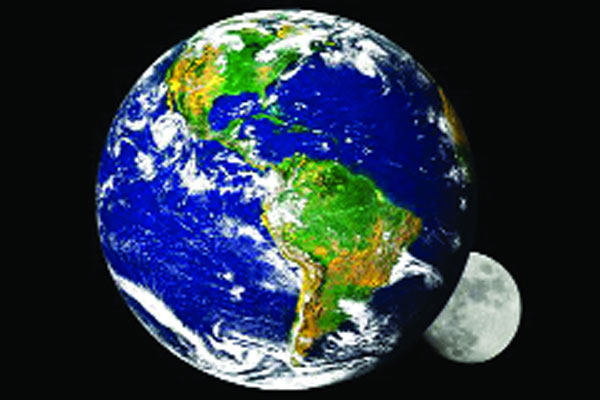 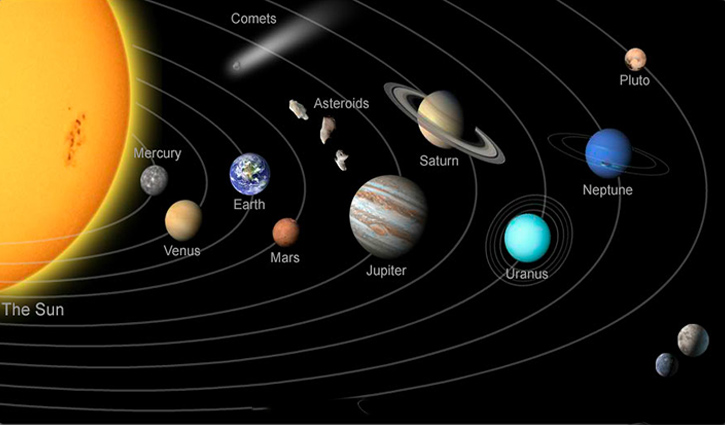 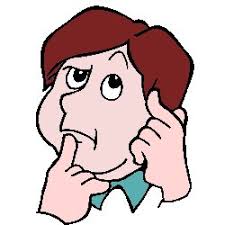 চিন্তা করে উত্তর দাওঃ
    পৃথিবী কী ঘুরে?
     যদি ঘুরে,তাহলে কীভাবে ঘুরে?
হা, পৃথিবী ঘুরছে। 
সূর্যের চারদিকে একটি নির্দিষ্ট কক্ষপথে পৃথিবী ঘুরছে।
সূর্যের চারপাশে পৃথিবী ঘুরছে।
কক্ষপথ
সূর্য
যে পথে পৃথিবী এবং অন্যান্য গ্রহসমূহ সূর্যকে আবর্তন করে  তাকে কক্ষপথ বলে।
কক্ষপথ
সূর্য
জেনে নেইঃ 
সুর্যের চারদিকে নির্দিষ্ট কক্ষপথে পৃথিবীর আবর্তনকে বার্ষিক গতি বলে। 
সূর্যের চারদিকে একবার ঘুরে আসতে পৃথিবীর ৩৬৫ দিন ৬ ঘণ্টা সময় লাগে।
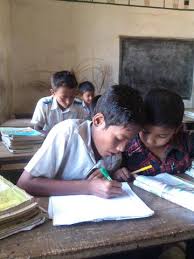 জোড়ায়
কাজ
প্রশ্নগুলোর উত্তর লিখঃ
ক)  কক্ষপথ বলতে কী বুঝ?
খ) বার্ষিক গতি বলতে কী বুঝ?
অক্ষরেখা
পৃথিবীর আবর্তন ও অক্ষরেখা
সূর্যের চারদিকে ঘূর্ণনের সাথে সাথে পৃথিবী লাঠিমের মত নিজ অক্ষের উপর ঘুরছে। নিজ অক্ষের উপর পৃথিবীর এই ঘূর্ণায়মান গতিকে আহ্নিক গতি বলে।
এটি কিসের ছবি?
পৃথিবী সৌরজগতের 
তৃতীয়  গ্রহ ।
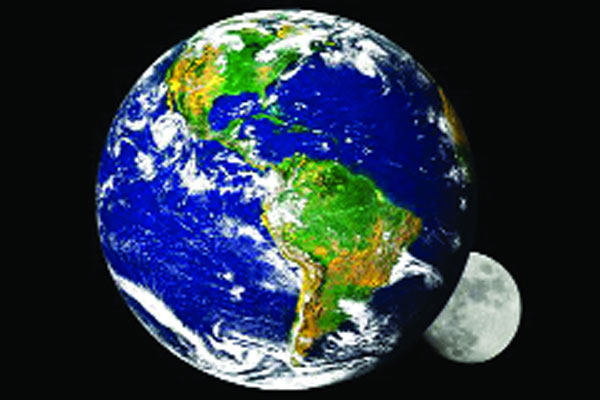 সূর্য থেকে এর দূরত্ব ১৫  কোটি কিলোমিটার।
সূর্যকে একবার প্রদক্ষিণে সময় লাগে ৩৬৫ দিন ৬ ঘণ্টা প্রায় ।
পৃথিবী এর উপগ্রহ ১টিঃ চাঁদ।
পৃথিবী
দলীয় কাজঃ 
প্রশ্নগুলোর উত্তর লিখঃ
ক) সূর্যকে একবার প্রদক্ষিণে পৃথিবীর কতক্ষণ সময় লাগে? 
খ) আহ্নিক গতি বলতে কী বুঝ?
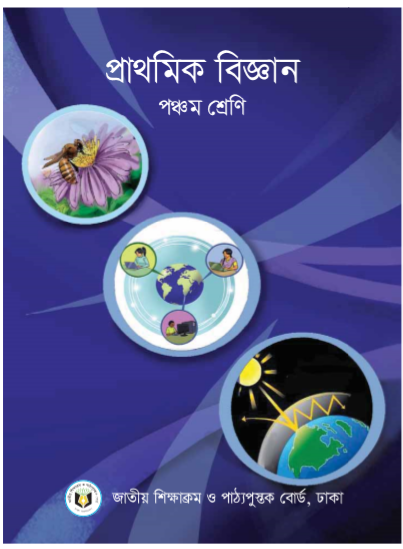 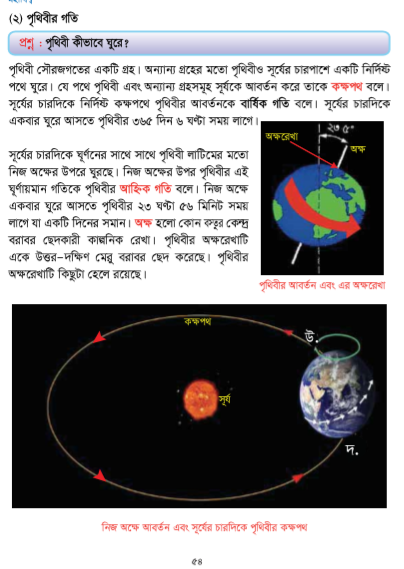 পাঠ্যবইয়ের ৫৪ পৃষ্ঠা খুলে ৫ মিনিট  নীরবে পড়।
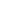 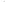 মূল্যায়ন

প্রশ্নগুলোর উত্তর দাওঃ 
ক) কক্ষপথ বলতে কী বুঝ? 
খ) অক্ষ বলতে কী বুঝ?
সবাইকে ধন্যবাদ
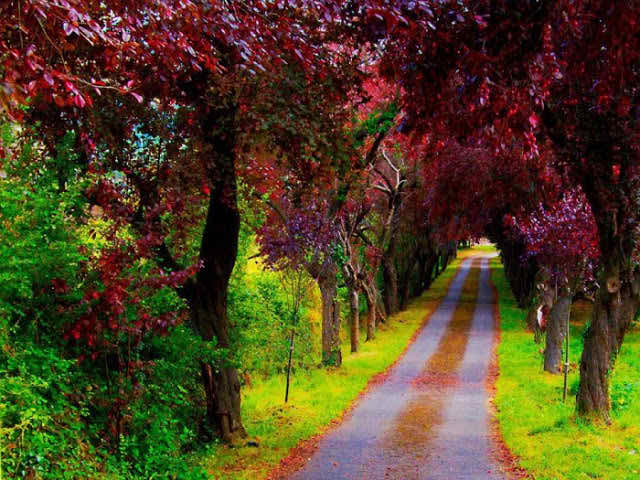